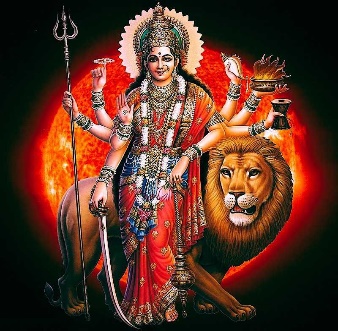 DURGA PUJA FESTIVAL - 2024
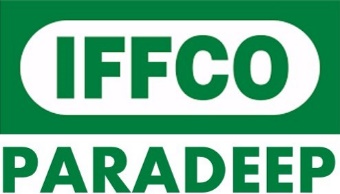 IFFCO TOWNSHIP PARADEEP
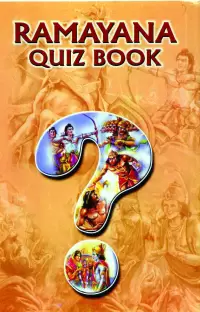 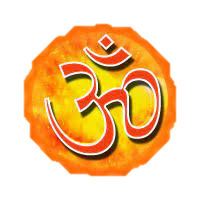 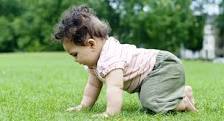 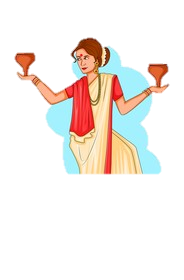 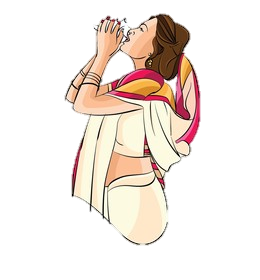 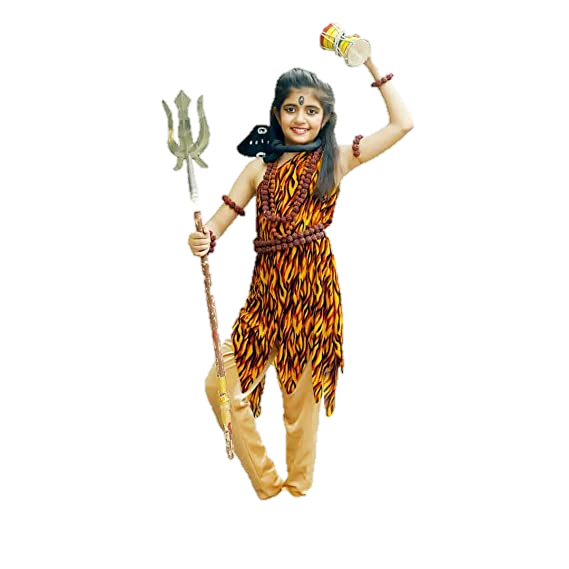 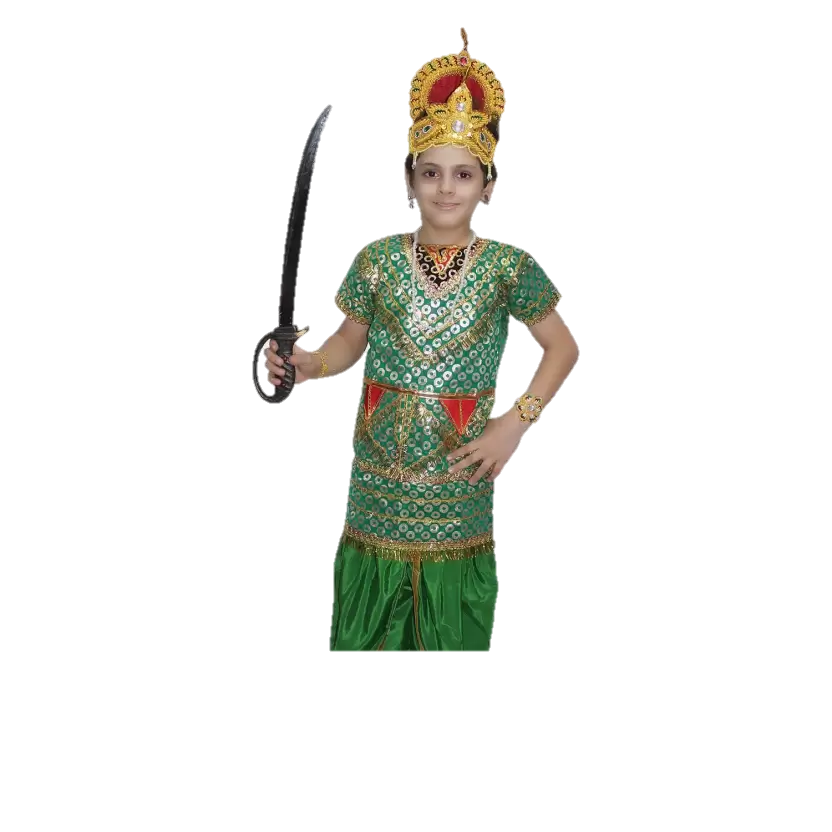 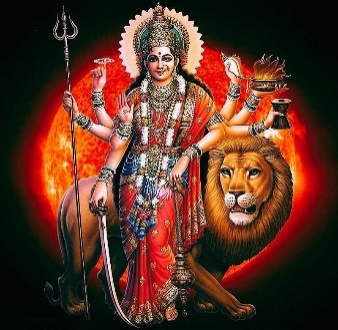 DURGA PUJA FESTIVAL - 2024
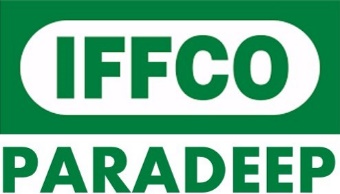 IFFCO TOWNSHIP PARADEEP